Riforma Volontaria Giurisdizione
Lo stato dell’arte         Notaio ANGELA AUCIELLO
Torino, 13 novembre 2023
Brevi considerazioni sulle novita’ della Riforma Cartabia D.Lgs. 149/2022 in tema di:
- ATTI MORTIS CAUSA

- REIMPIEGO

- CURATORE SPECIALE (cenni)

- INCAPACI E IMPRESA
2
NOVITA’ IN TEMA DI VICENDE MORTIS CAUSA
Art. 21, primo comma, D.Lgs. 149/2022

«Le autorizzazioni per la stipula degli atti pubblici e scritture private autenticate nei quali interviene un minore, un interdetto, un inabilitato o un soggetto beneficiario della misura dell’amministrazione di sostegno, ovvero aventi ad oggetto beni ereditari, possono essere rilasciate, previa richiesta scritta delle parti, personalmente o per il tramite di procuratore legale, dal notaio rogante. …..» .

La generica formulazione dell’art. 21 del d.lgs. 149/2022 relativa alla competenza notarile, anche con riferimento agli atti “aventi ad oggetto beni ereditari”, impone di esaminare caso per caso le diverse ipotesi in cui sia ravvisabile il collegamento tra atto da stipulare e Notaio.
Partendo dalla figura del chiamato all’eredita’, passando attraverso l’erede beneficiato, il curatore dell’eredita’ giacente, la sostituzione fedecommissaria e l’esecutore testamentario, si dovranno esaminare aspetti legati oltre alla vendita di beni ereditari di cui all’art. 747 cod. proc. civ., anche alle diverse ipotesi di compimento di atti di straordinaria amministrazione che coinvolgano beni ereditari.
Occorrera’, al contrario, escludere dalla competenza notarile tutte le vicende che non attengano a profili strettamente amministrativi dei beni ereditari e siano invece limitate alla individuazione dei soggetti chiamati ad amministrare detti beni, la cui nomina resta prerogativa dell’autorita’ giudiziaria, cosi’ come  i provvedimenti di natura cautelare o nomine di liquidatori, fissazione di termini o decisioni relative a reclami avverso lo stato passivo che sono e restano di competenza esclusiva della medesima autorita’.
Si tratta di un consistente ventaglio di casi in cui  al Notaio e’ attribuita una competenza concorrente con quella del Giudice, in una materia quale quella successoria, per la quale la categoria notarile e’ da sempre stata protagonista, a disposizione della collettivita’, costituendo per essa un valido e insostituibile supporto.
3
RAPPORTO TRA ART. 21 D.LGS. 149/2022 e ART. 747 C.P.C.

PRINCIPIO DI SIMMETRIA tra autorizzazione giudiziaria e notarile con due limiti:
Necessario collegamento tra autorizzazione e atto pubblico o scrittura privata da stipulare;
Ipotesi espressamente escluse (art. 21 settimo comma del D.Lgs. 149/2022).

L’art. 21, quarto comma, del D.Lgs. 149/2022 cita l’art. 747 c.p.c. rubricato «Autorizzazione alla vendita di beni ereditari» ma come e’ noto applicabile a tutti i casi in cui non sia dettata una diversa disciplina per il compimento di atti di straordinaria amministrazione (es. permuta, datio in solutum, costituzione di diritti reali su beni ereditari, etc.).

Casi in cui si applica in modo certo l’art. 747 c.p.c. e quindi anche l’art. 21 D.Lgs. 149/2022 se ve sono i presupposti:

chiamato all’eredita’ (art. 460, 2° comma c.c.); 
erede beneficiato (art. 493, 1° comma c.c.);
curatore dell’eredita’ giacente (artt. 782,783 c.p.c.);
sostituzione fedecommissaria (art. 694 c.c.);
5)     esecutore testamentario (art. 703 c.c.)
4
ANALISI DEI CASI  DI APPLICAZIONE ART. 21 D.Lgs. 149/2022 PRIMA DELL’ ACCETTAZIONE DI EREDITA’

CHIAMATO ALL’EREDITA’ 
CURATORE EREDITA’ GIACENTE

REQUISITI: atti di vendita o comunque atti dispositivi di beni ereditari che non si possono conservare se non con grave dispendio  →  Il Notaio in questo caso valuta le ragioni che rendono il compimento dell’atto non rimandabile e soprattutto deve formarsi il proprio convincimento circa la rispondenza dell’atto richiesto alla funzione conservativa del patrimonio ereditario svolta dal chiamato.

Analogo ragionamento per gli atti compiuti dal curatore dell’eredita’ giacente: il Notaio dovra’ controllare la legittimazione del curatore, nomina, giuramento, poteri etc. ma anche che l’atto richiesto abbia funzione conservativa del compendio ereditario (per l’autorizzazione del tribunale si richiede la necessita’ o utilita’ evidente → anche il Notaio dovra’ valutare l’esistenza dell’uno o dell’altro presupposto.

Attenzione: il secondo comma dell’art. 747 c.p.c. richiede il parere del G.T. se i beni appartengono a incapaci:
nel caso del chiamato all’eredita’ incapace o di curatore dell’eredita’ giacente con chiamato incapace, i beni non appartengono ancora all’incapace, percio’ si esclude il suddetto parere. Quindi gia’ il Tribunale non deve chiedere alcun parere al G.T., a maggior ragione il Notaio NON DOVRA’ CHIEDERE ALCUN PARERE.
5
ANALISI DEI CASI  DI APPLICAZIONE ART. 21 D.Lgs. 149/2022 POST ACCETTAZIONE DI EREDITA’

SOSTITUZIONE FEDECOMMISSARIA (art. 694 c.c.)
ESECUTORE TESTAMENTARIO (art. 703 c.c.)
EREDE CHE HA ACCETTATO CON BENEFICIO d’INVENTARIO (art. 493 c.c.)

REQUISITI: atti di vendita o comunque atti dispositivi di beni ereditari compiuti dall’istituito anche diversi da quelli di cui all’art. 694 c.c.  →  Il Notaio in questo caso valuta le ragioni che rendono il compimento dell’atto non rimandabile e soprattutto deve formarsi il proprio convincimento circa la rispondenza dell’atto richiesto alla funzione conservativa del patrimonio ereditario svolta dall’istituito per la restituzione di tutto o parte di esso al sostituito.

Nessun dubbio per gli atti di vendita e di disposizione di beni ereditari compiuti dall’esecutore testamentario: il Notaio dovra’ controllare la legittimazione di quest’ultimo, nomina, accettazione, poteri etc., ma anche che l’atto richiesto abbia funzione esattamente esecutiva rispetto a quanto stabilito dal testatore (per l’autorizzazione del tribunale si richiede la necessita’ → anche il Notaio dovra’ valutare l’esistenza di tale presupposto previa audizione degli eredi: cfr. art. 703 cc.).
Parimenti nessun dubbio sull’applicabilita’ del 747 c.p.c. per atti compiuti dall’erede beneficiato (non solo alienazioni, ma tutti gli atti dispositivi). Il Notaio controlla l’espletamento di tutte le formalita’ richieste dalla legge.

Attenzione: il secondo comma dell’art. 747 c.p.c. richiede il parere del G.T. se i beni appartengono a incapaci:
nel caso dell’istituito nella sostituzione fedecommissaria, dell’esecutore testamentario e dell’erede con beneficio d’inventario il Tribunale deve chiedere il parere al G.T., ma se l’autorizzazione e’ data dal Notaio quest’ultimo NON DOVRA’ CHIEDERE ALCUN PARERE; dovra’ compiere comunque una duplice valutazione (interessi di creditori, legatari, altri eredi da un lato e interessi dell’incapace istituito o erede dall’altro). Unica autorizzazione che tiene conto dei diversi interessi.
6
Per dovere di informazione si ricorda che nei mesi scorsi un Pubblico Ministero ha proposto reclamo contro una autorizzazione emessa ai sensi dell’art. 21 del D.Lg. 149/2022 da una nostra Collega di Roma relativa alla vendita di un bene ereditario da parte di un minore di cui all’art. 747 cod. proc. civ., in quanto a giudizio del reclamante, autorizzazione carente del parere del G.T.

Parte della dottrina ha osservato che giusta la previsione dell’art. 740 cod.proc.civ.  il P.M. «… puo’ proporre reclamo contro i decreti del giudice tutelare e contro quelli del tribunale per i quali e’ necessario il suo parere».

I tesi: il P.M. sarebbe sempre competente a reclamare contro i provvedimenti del G.T. e contro quelli del Tribunale per i quali sia richiesto il parere.

II tesi: il P.M. non e’ mai competente  se non per quei provvedimenti (sia del Tribunale sia del G.T.) per i quali sia richiesto il parere.

Si potrebbe concludere che poiche’ l’art. 747 cod. proc. civ. non richiede alcun parere del P.M. ma la necessita’ del parere del G.T. se i beni appartengono a incapaci → NON VI SAREBBE LEGITTIMAZIONE AL RECLAMO DA PARTE DEL P.M. per mancanza  di richiesta del suo parere nella norma citata.

Contra: si osserva che la legittimazione all’impugnazione da parte del P.M. e’ sottesa all’obbligo di comunicazione dell’autorizzazione notarile al P.M. prevista dall’art. 21, comma  quarto del D.Lgs. 149/2022. Scopo precipuo della comunicazione al P.M., infatti,  è quello di mettere quest’ultimo in condizioni di impugnare l’autorizzazione notarile qualora ne ravvisi gli estremi. Si consiglia percio’ MASSIMA CAUTELA in merito!

L’art. 21 D.Lgs. 149/2022 nel richiamare l’art. 747 cod. proc. civ. non prevede nei poteri istruttori del Notaio alcuna richiesta di parere del P.M. ne’ del G.T., mentre ad esempio prevede che sia sentito il legatario  se l’autorizzazione riguarda un bene oggetto di legato. 

Si potrebbe concludere che se il legislatore avesse voluto che il Notaio chiedesse prima un parere al G.T. in analogia con l’art. 747 cod. proc. civ. lo avrebbe detto espressamente e in ogni caso la ratio caratterizzante l’intero D.Lgs. 149/2022 volta alla massima semplificazione sarebbe totalmente disattesa se ogni volta, prima di emettere una autorizzazione a sensi dell’art. 747 cod.proc. civ., dovessimo preoccuparci di chiedere il preventivo parere al giudice tutelare. In altri termini la doppia valutazione potra’ essere compiuta dal Notaio senza dover ricorrere all’ausilio del giudice.

ATTENZIONE: aspetti diversi → parere del G.T. e legittimazione del P.M. all’impugnazione!!! Non confondere i due aspetti!
7
IPOTESI ESCLUSE

NOMINE DI SOGGETTI SVOLGENTI FUNZIONI (es. curatore eredita’ giacente o liquidatore di eredita’ beneficiata);

PROVVEDIMENTI DI NATURA CAUTELARE (es. apposizione o rimozione di sigilli);

FISSAZIONE DI TERMINI (es. termine per la liquidazione);

DECISIONE IN ORDINE A RECLAMI CONTRO LO STATO PASSIVO;

E)   NOMINA DI LIQUIDATORE DELL’EREDITA’ IN LUOGO DELL’EREDE.
8
Art. 21, secondo comma, D.Lgs. 149/2022

«…Il notaio puo’ farsi assistere da consulenti, ed assumere informazioni, senza formalita’, presso il coniuge, i parenti entro il terzo grado e agli affini entro il secondo del minore o del soggetto sottoposto a misura di protezione, o nel caso di beni ereditari, presso gli altri chiamati e i creditori risultanti dall’inventario, se redatto. Nell’ipotesi di cui all’articolo 747, quarto comma, del codice di procedura civile deve essere sentito il legatario. …»

Il comma in esame riguarda i poteri istruttori del Notaio e il carattere inquisitorio di detta fase istruttoria: non vi e’ limite iuxta petita et alligata ma si puo’ emettere il provvedimento assumendo qualsiasi elemento di giudizio ritenuto opportuno. 
Consiglio: evidenziazione dei mezzi o atti istruttori compiuti dal Notaio per fornire, in caso di reclamo, informazioni utili al Giudice per decidere in sede di impugnazione.

assistenza consulenti: nomina periti- costi a carico del Cliente quindi informativa allo stesso;
assunzione di informazioni (si veda elenco di cui sopra);
audizione obbligatoria (es. il legatario nel caso di vendita dell’oggetto di un legato di specie art. 747, quarto comma, cod.proc.civ.): deve risultare dal provvedimento l’assolvimento dell’obbligo, non l’esito del parere in quanto NON VINCOLANTE.
9
Art. 21, terzo comma, D.Lgs. 149/2022

«…. Ove per effetto della stipula dell'atto debba essere riscosso un corrispettivo nell'interesse del minore o di un soggetto sottoposto a misura di protezione, il notaio, nell'atto di autorizzazione, determina le cautele necessarie per il reimpiego del medesimo.»
 IL PROBLEMA DEL REIMPIEGO IN GENERALE E CON RIFERIMENTO ALLE VICENDE MORTIS CAUSA IN PARTICOLARE
REIMPIEGO: Obbligo di impiegare un determinato capitale.
Il terzo comma dell’art. 21 del decreto sembra porre DUE LIMITI per il Notaio:
riscossione di un corrispettivo per effetto della stipula;
l’atto deve coinvolgere un minore o un soggetto sottoposto a misura di protezione.
COROLLARI:
Il Notaio pertanto non POTREBBE:
autorizzare una riscossione di capitale pura e semplice;
autorizzare una riscossione di capitale collegata ad un atto da stipularsi previa sua autorizzazione;
dare indicazioni sul reimpiego se si tratta di alienazione di beni ereditari non appartenenti a incapaci.
10
CASO LIMITE:
I genitori Tizio e Tizia vorrebbero acquistare in nome e per conto del proprio figlio minore Tizietto la piena proprieta’ di un immobile a Torino e si rivolgono al Notaio Rossi perche’ li assista per la stipula. Manifestano la volonta’ di utilizzare per l’acquisto denaro gia’ di proprieta’ del minore in quanto frutto di donativi precedenti e chiedono come fare a riscuotere detta somma. 
Trattandosi di capitale gia’ del minore e non collegato ad una riscossione effetto della stipula (bensi’ prodromica ad essa)  giusta la previsione del comma 3 dell’art. 21 in esame, il Notaio Rossi dovrebbe concludere di non essere competente a detta riscossione e invitare i signori Tizio e Tizia a rivolgersi al Giudice Tutelare per ottenere l’autorizzazione in parola.
Ottenuta detta autorizzazione i signori Tizio e Tizia potrebbero quindi tornare dal Notaio Rossi e presentargli la richiesta volta all’ottenimento dell’autorizzazione notarile alla stipula del suddetto atto di acquisto.
TALE SDOPPIAMENTO si palesa del tutto insensato.
Per il noto principio di economia dei procedimenti di volontaria giurisdizione infatti sarebbe piu’ logico concludere per una soluzione piu’ rapida e sensata quale quella di rimettere al medesimo Giudice l’unica autorizzazione all’impiego di capitali del minore  nell’acquisto del bene sopra illustrato.
Cosi’ ragionando non si puo’ che pervenire alla conclusione che anche al Notaio sia possibile riconoscere la competenza completa ad autorizzare un determinato acquisto «impiegando» un capitale da riscuotere previamente gia’ di titolarita’ del minore e non necessariamente proveniente da terzi. Detta conclusione avrebbe il duplice vantaggio di rispondere alla ratio di snellimento della procedura voluta della riforma, e di consentire al Notaio una migliore e piu’ completa valutazione della vicenda acquisitiva (In tal senso da ultimo Studio CNN n. 56-2023/PC approvato in data 20 luglio 2023).
11
Esame delle diverse norme in materia di «reimpiego» e «impiego»:
Art. 320 c.c.  «riscossione» e «impiego»…………..autorizzazione G.T.
Artt. 374, 372 e 411 «riscossione» e «investimento»…………. autorizzazione G.T.
Art. 394 «riscossione» e «impiego»……………….assistenza del CURATORE o Consenso del CURATORE + autorizzazione G.T.
Art. 376 (novellato)  «reimpiego» Unica autorizzazione: alienazione e modo di erogazione o reimpiego------------- autorizzazione G.T. 

CAPITALE/RISCOSSIONE DI CAPITALE/IMPIEGO/REIMPIEGO/ACQUISTO
Concetti tra loro collegati ma RISCOSSIONE sempre collegata ad un IMPIEGO.
Analisi art. 372 c.c. ------------ criteri esemplificativi non esaustivi LOGICA DI TUTELA dell’INTERESSE  DELL’INCAPACE  (Il Notaio puo’ discostarsi da detti criteri purche’ la forma di investimento proposta risponda alle esigenze di sicurezza e garanzia per il patrimonio dell’incapace).
Analisi art. 376 c.c. ------------- gia’ prima UNICO GIUDICE Tribunale (solo in caso di mancata indicazione del REIMPIEGO, soccorreva il G.T.) Oggi tutto al G.T. 
Il Notaio e’ competente per tutta la vicenda: es. VENDITA/IMPIEGO DEL RICAVATO nell’/ACQUISTO DI ALTRO IMMOBILE
                                                           oppure RISCOSSIONE DI CAPITALI GIA’ DEL MINORE E SUCCESSIVO IMPIEGO in UN ACQUISTO
                                                           oltre che per: ACQUISTO con denaro di terzi
UNICA AUTORIZZAZIONE per tutta l’operazione semplice o complessa che sia.
12
Art. 21, primo comma, D.Lgs. 149/2022 --------------------- (Competenza al reimpiego sarebbe insita in questo comma)

«Le autorizzazioni per la stipula degli atti pubblici e scritture private autenticate nei quali interviene un minore, un interdetto, un inabilitato o un soggetto beneficiario della misura dell’amministrazione di sostegno, ovvero aventi ad oggetto beni ereditari, possono essere rilasciate, previa richiesta scritta delle parti, personalmente o per il tramite di procuratore legale, dal notaio rogante. …..» .
Art. 21, terzo comma, D.Lgs. 149/2022 -------------------- (Competenza ulteriore rispetto a quella del primo comma) 
«…. Ove per effetto della stipula dell'atto debba essere riscosso un corrispettivo nell'interesse del minore o di un soggetto sottoposto a misura di protezione, il notaio, nell'atto di autorizzazione, determina le cautele necessarie per il reimpiego del medesimo.»
Analisi dell’espressione «determinazione delle cautele per il reimpiego»
I TESI ----------- Il Notaio ha poteri minori rispetto a quelli del Giudice (NON VERO REIMPIEGO);
II TESI --------- Il Notaio e’ competente solo ad autorizzare l’atto e il giudice dispone il reimpiego (due autorita’ e due autorizzazioni diverse);
III TESI --------- Il Notaio e’ competente per il compimento dell’atto e per il reimpiego (anche se quest’ultimo non preveda ministero notarile).
Con riferimento al reimpiego relativo agli atti aventi ad oggetto beni ereditari (sia di incapaci sia non)  si ritiene che esso possa essere disposto dal Notaio in base al comma 1 dell’art. 21 e che non sia stato necessario aggiungere una previsione specifica al comma 3.
Analisi dell’art. 748 collegato al 747 c.p.c. ---------- REIMPIEGO
Quindi l’art. 21, terzo comma non parla di reimpiego in quanto la tipologia di atti (alienazione di beni ereditari) richiamerebbe in modo diretto l’art. 747 c.p.c. strettamente collegato al successivo art. 748 c.p.c.
13
Al Notaio Tizio Tizi
                                                                                                                                         con studio in Piazza … n. …
                                                                                                                                     28845 Domodossola (VB)

La sottoscritta signora CAIA, nata a…il…, residente e domiciliata in Domodossola (VB)…. Via… n…. , codice fiscale…., tel. ….., e.mail….. pec…., nella sua qualita’ di unico genitore superstite (in seguito al decesso dell’altro genitore), esercente in via esclusiva la responsabilita’ genitoriale e quindi legale rappresentante del proprio figlio minore CAIETTO, nato a… il…, codice fiscale…, con essa residente e domiciliato, attualmente quindicenne, si rivolge a codesto Egregio Notaio nella qualita’ di Notaio incaricato della stipula del relativo atto di cui alla presente richiesta ai sensi dell’art. 21 del D.Lgs. 10 ottobre 2022 n. 149 e a tal scopo 

PREMETTE CHE:
- in data…. e’ deceduta la signora CAIONA, nata a …. il …., in vita residente e domiciliata in …, Via …..n. …., codice fiscale …, nonna del minore CAIETTO, lasciando a succederle per legge il predetto minore in virtu’ di rappresentazione del padre premorto (figlio della de cuius) signor CAIO, che era nato a… il… e deceduto a… il…. ai sensi dell’art. 467 e segg., giusta dichiarazione di successione in data  …….; 
- nel compendio ereditario e’ compresa, tra l’altro, la piena proprieta’  dell'unita' immobiliare sita in Comune di Domodossola (VB), Via ….n. e precisamente:
     - fabbricato ad uso abitazione sviluppantesi al  solo piano   terra della   consistenza   catastale  di vani  4,5  (quattro  e mezzo) individuato    
     nei Registri Censuari del predetto Comune come segue: 
    CATASTO FABBRICATI 
    * foglio …., particella …., Via …., piano…, categ. …..,  classe…..,  vani….., sup.cat. totale    …. metri quadrati, sup.  totale  escluse  aree   
    scoperte metri quadrati …, rendita Euro ….
    CONFINI in contorno ed in senso orario: …….;
    il tutto salvo errori e come in fatto;
14
detto fabbricato versa da anni in condizioni fatiscenti e necessita di essere messo in sicurezza allo scopo di evitare danni a terzi, come risulta dalla richiesta di messa in sicurezza gia’ pervenuta in vita alla defunta dal Comune di Domodossola (VB) in data….  e  reiterata da ulteriore richiesta in data…. fatto rilevare che i costi per detta messa in sicurezza si presentano molto ingenti, come emerge dalla perizia fatta gia’ predisporre in vita dalla signora CAIONA da tecnico di fiducia;
il minore, pur avendo manifestato l’intenzione di voler accettare l’eredita’ della nonna alla quale era molto legato, anche in considerazione dell’inesistenza di creditori ereditari, non ha proceduto ancora ad effettuare l’accettazione con beneficio di inventario dell’eredita’ essendo allo stato attuale solo «chiamato» alla stessa;
nel frattempo e’ pervenuta la proposta da parte di un vicino signor MEVIO, nato a… il… di acquistare la piena proprieta’ di detto immobile al prezzo di Euro….   allo scopo di provvedere lui stesso alla sua messa in sicurezza; 
si e’ proceduto, pertanto, a far redigere da tecnico di comune fiducia apposita perizia di stima asseverata con giuramento in data… dalla quale risulta che il prezzo offerto dal signor MEVIO non e’ inferiore alla stima ed e’ assolutamente in linea con i prezzi di immobili simili per vetusta’ e stato nella medesima zona;
tale vendita si manifesta indubbiamente vantaggiosa per il minore CAIETTO in quanto non solo gli consentirebbe, quale chiamato all’eredita’ della nonna, di non sostenere gli ingenti costi della messa in sicurezza dell’immobile, ma rappresenta un sicuro incremento patrimoniale per il compendio ereditario, anche in vista della accettazione beneficiata che il minore stesso debitamente autorizzato e rappresentato, ha in mente di compiere, potendo il ricavato della vendita inizialmente essere reimpiegato mediante deposito su un conto corrente vincolato a disposizione di eventuali creditori ereditari e successivamente investito in modo fruttifero quale ad esempio in «BTP Valore» intestati ad essa madre del minore divenuto erede, con vincolo pupillare, in assenza di creditori ereditari, come meglio indicato in prosieguo; 
si rende pertanto quanto mai opportuno procedere alla vendita di detto immobile al prezzo suindicato, peraltro in tempi piuttosto ristretti, in quanto l’acquirente signor MEVIO ha a disposizione l’impresa per i lavori di messa in sicurezza ormai indifferibile in questo periodo dell’anno e successivamente dovra’ recarsi all’estero per ragioni di salute, dovendosi sottoporre ad un delicato intervento chirurgico.
     Tutto cio' premesso la sottoscritta, nella predetta qualita’, si rivolge a codesto Egregio Notaio rogante perche’: 
letta la richiesta
riconosciuta la propria competenza 
visti gli articoli 21 del D.Lgs. 149/2022, 45, 320 e 460 codice civile e 747 cod. proc. civ.,
15
considerata la funzione conservativa per il compendio ereditario (denaro ricavato dalla vendita da reimpiegare in luogo di immobile la cui conservazione importerebbe grave dispendio) e rilevato che l’operazione risponde non solo all’interesse del minore chiamato, ma anche all’interesse di eventuali creditori ereditari se dovessero emergere dall’inventario che sara’ redatto,
VOGLIA COSI’ PROVVEDERE
autorizzare essa sottoscritta, nella qualita’ di madre esercente in via esclusiva la responsabilita’ genitoriale sul proprio figlio minore CAIETTO, chiamato all’eredita’ della nonna paterna signora CAIONA, a vendere al signor MEVIO, in precedenza generalizzato, la piena proprieta’ del fabbricato ad uso abitazione in Comune di Domodossola (VB), Via…. n. …, meglio descritto e individuato catastalmente in premessa e in particolare ad intervenire nell'atto di vendita, a vendere l’immobile in nome e per conto del minore CAIETTO quale chiamato all’eredita’ della nonna ad un prezzo non inferiore a Euro….. ;
a disporre il reimpiego del ricavato inizialmente mediante deposito su un conto corrente vincolato a disposizione di eventuali creditori ereditari, e successivamente in modo fruttifero, quale ad esempio in «BTP VALORE» emessi dallo Stato italiano a nome di essa rappresentante legale con vincolo pupillare, una volta che il minore, debitamente rappresentato e autorizzato, avra’ accettato l’eredita’ de qua con beneficio di inventario e sempre a condizione che dall’inventario redatto non risultino creditori ereditari; 
a rendere e ricevere sempre in nome e per conto del minore chiamato tutte le dichiarazioni necessarie (anche di natura fiscale) e compiere tutte le attivita' negoziali o materiali che si rendessero necessarie od opportune per il perfezionamento del rogito notarile. 
     
Si esibisce: 
a) fotocopia del documento di identita’ e del codice fiscale dei genitori, del minore e della nonna; 
b) stato di famiglia storico e certificato di residenza del minore;
c) certificati di morte del padre del minore chiamato e della nonna;
d) dichiarazione di successione della nonna;  
e) visura catastale e ipo-trascrizionale del fabbricato ad uso abitazione;
f)  perizia dei costi per la messa in sicurezza del bene fatta predisporre in vita dalla signora Caiona;
g) perizia di stima del bene con relativa asseverazione;
h) proposta di acquisto del sig. Mevio;
h) dossier esplicativo sulle caratteristiche dei «BTP Valore».
Sottoscrizione (CAIA)
16
AUTORIZZAZIONE NOTARILE 
ex art. 21 D.Lgs. 10 ottobre 2022 n. 149

Il sottoscritto dott. Tizio Tizi, Notaio in Domodossola (VB), iscritto al Collegio Notarile di Verbania, con studio in Domodossola (VB), Piazza … n…, nella qualita’ di Notaio incaricato della stipula del relativo atto di cui alla presente richiesta ai sensi dell’art. 21 del D.Lgs. 10 ottobre 2022 n. 149 dalla signora CAIA, nata a…il…, residente e domiciliata in Domodossola (VB)…. Via… n…. , codice fiscale…., tel.…, e.mail…., pec…, nella sua qualita’ di genitore esercente in via esclusiva la responsabilita’ genitoriale (in seguito al decesso dell’altro genitore signor CAIO che era nato a… il… e deceduto a… il…) e quindi legale rappresentante del proprio figlio minore CAIETTO, nato a… il…, codice fiscale, con essa residente e domiciliato, 

  - vista l’istanza da questa ultima presentata avente ad oggetto la vendita da parte del minore CAIETTO, debitamente rappresentato e autorizzato, nella qualita’ di chiamato per legge in virtu’ di rappresentazione ex art. 467 e segg. cod. civ. alla successione della propria nonna paterna signora CAIONA, nata a… il…, codice fiscale…, deceduta a… il…., della piena proprieta’ del fabbricato ad uso abitativo sito in Comune di Domodossola (VB), Via ….n. , meglio descritto e individuato catastalmente nella richiesta che precede al signor MEVIO, nato a… il…ad un prezzo non inferiore a Euro….; 
- considerato che detta vendita appare indubbiamente vantaggiosa per il minore CAIETTO in quanto non solo esenterebbe quest’ultimo dal sopportare i costi e le incombenze legate alla messa in sicurezza dell’immobile de quo, ma l’alienazione prospettata rappresenta un sicuro incremento patrimoniale per il compendio ereditario, in quanto il ricavato della vendita potrebbe inizialmente essere depositato su un conto corrente vincolato a disposizione di eventuali creditori ereditari e successivamente reimpiegato in modo fruttifero, quale ad esempio in «BTP Valore» intestati, con vincolo pupillare, ad essa madre del minore divenuto erede in seguito ad accettazione beneficiata, se dall’inventario non risulteranno creditori ereditari;
- considerato altresi’ che si rende pertanto quanto mai opportuno procedere alla vendita, peraltro in tempi piuttosto ristretti, in quanto l’acquirente signor MEVIO ha la disponibilita’ dell’impresa per i lavori di messa in sicurezza in questo periodo e dovra’ recarsi successivamente all’estero per ragioni di salute, dovendosi sottoporre a un delicato intervento chirurgico;
17
letta la richiesta;
riconosciuta la propria competenza; 
visti gli articoli 21 del D.Lgs. 149/2022, 45, 320 e 460 cod. civ. e 747 cod.proc.civ;
considerata la funzione conservativa per il compendio ereditario (denaro ricavato dalla vendita da reimpiegare in luogo di immobile la cui conservazione importerebbe grave dispendio),
considerata, altresi’, la utilita' evidente sia per il minore chiamato, sia per eventuali creditori ereditari qualora emergessero dal successivo inventario;
sentito il minore medesimo; (facoltativo e in applicazione analogica dell’art. 316, 3° comma, cod.civ.)

AUTORIZZA 
      essa  richiedente, nella  qualita’ di  madre  esercente  in  via  esclusiva  la  responsabilita’  genitoriale  sul  proprio figlio minore CAIETTO,   
      chiamato all’eredita’ della nonna paterna signora CAIONA, a:
vendere ai sensi degli artt. 460 cod. civ. e 747 cod.proc.civ al signor MEVIO, in precedenza generalizzato, al prezzo non inferiore a Euro….. la piena proprieta’ del fabbricato ad uso abitazione in Comune di Domodossola (VB), Via…. n. …, sviluppantesi al solo piano terra della consistenza catastale di vani 4,5 (quattro e mezzo) individuato nei Registri Censuari del predetto Comune come segue:
     CATASTO FABBRICATI 
     * foglio ….,  particella ….,  Via ….,  piano…,  categ. ….., classe…..,  vani….., sup.  cat. totale… metri  quadrati,  sup. totale   escluse  aree     
     scoperte metri quadrati …, rendita Euro ….
     CONFINI in contorno ed in senso orario: …….;
     il tutto salvo errori e come in fatto;
     e in particolare ad intervenire nell'atto  di  vendita, a rendere e   ricevere in quella sede,  sempre in nome e per conto del minore chiamato 
     tutte  le  dichiarazioni  necessarie   (anche di natura fiscale)    e  compiere   tutte   le  attivita’   negoziali   o   materiali   che  si  rendessero  
     necessarie  od  opportune per  il  perfezionamento del rogito notarile; 
                                                                                                       DISPONE
     a  carico  della  richiedente  CAIA  il  reimpiego   del    ricavato   della  vendita    inizialmente   mediante    deposito su  un  conto  corrente    
     vincolato  a disposizione  di eventuali creditori   ereditari  e  successivamente, in  modo fruttifero, in  «BTP  Valore»   intestati    ad     essa     
     madre  del   minore divenuto erede,  con  vincolo  pupillare,  una  volta  che  il  minore avra’,   debitamente   rappresentato  e   autorizzato,        
     accettato   l’eredita’    de qua con  beneficio di inventario e a condizione che dall’inventario redatto non risulteranno creditori ereditari.
18
La  presente  autorizzazione  sara’ comunicata  alla cancelleria presso il Tribunale ordinario di Verbania e al  P.M. di  Verbania (VB),  nonche’ alla parte  (genitore in rappresentanza del minore chiamato).  
      
 Domodossola, li’ ….
     
 Firma del Notaio Tizio Tizi (Impronta del sigillo se si vuole)
19
CURATORE SPECIALE (brevi cenni)
La parte puo’ presentare un’unica RICHIESTA SCRITTA per nomina CURATORE e AUTORIZZAZIONE al compimento dell’atto;
Il Notaio e’ competente anche alla nomina del curatore speciale in un’unica AUTORIZZAZIONE al compimento dell’atto. 
INUTILE DUPLICAZIONE DI PROVVEDIMENTI CONTRARIA ALLA RATIO DELLA RIFORMA
Ipotesi donazione da un genitore al figlio ------- Due tesi:
TESI A) Conflitto di interessi (anche solo potenziale) meglio nomina CURATORE SPECIALE;
TESI B) Essendo solo POTENZIALE il conflitto non e’ rilevante per cui il minore sara’ rappresentato dall’altro GENITORE NON DONANTE (Tesi approvata di recente dal CNN Studio n. 60-2023/PC del 28.09.2023)
20
INCAPACI E IMPRESA DOPO LA RIFORMA CARTABIA
Norme di riferimento attuali:
Ar. 320, 5° comma, cod.civ. -------------- G.T. per continuazione di impresa commerciale da parte di minori sotto resp. genitoriale;
Art. 371, 2° comma, cod.civ.-------------- Tribunale per continuazione di impresa da parte di minori sotto tutela (nessun riferimento a comm.);
Art. 397 cod. civ. -----------------------------  G.T. per esercizio di impresa commerciale da parte di minori emancipati; 
Art. 425 cod. civ. -----------------------------  G.T. per continuazione di impresa commerciale da parte di inabilitati; 
Art. 424, (rinvio art. 371,2° c. cod.civ.)-- Tribunale per continuazione di impresa da parte di interdetti (nessun riferimento a comm.);
Nulla e’ detto per beneficiario di Ads.  ----- possibilita’ di continuazione ma anche di inizio attivita’ commerciale (no perdita cap. d’agire)
Artt. 2294/2318 cod. civ. e 208 disp. Att. ----------- Partecipazione in snc/sas (accomandatario) ---------- osservanza norme precedenti;
                                                                       Nulla e’ detto per societa’ semplice/quota accomandante nelle sas/societa’ di capitali e cooperative
                                                                       Per queste valgono le norme per l’acquisto di beni da parte di incapaci, senza autorizzazione specifi-
                                                                       ca per esercizio impresa. No resp. Illimitata, no rischio fallimento o liquidazione giudiziale.
21
Acquisto di partecipazioni------------------- si chiede autorizzazione per il tipo di atto da porre in essere per acquisto (per accomandante tesi tuzioristica richiederebbe autorizzazione comunque per eventuale violazione divieto di immistione):
Sottoscrizione quote in sede costitutiva o aumento di capitale-------------- autorizzazione per investimento capitali;
No accomandatario di s.a.p.a.  perche’ di diritto amministratore CONTRA 2382 cod.civ.  (interdetti, inabilitati, minori)

SUL DIRITTO DI VOTO VARIE TESI:
NON NECESSITA’ di ULTERIORI AUTORIZZAZIONI (e’ sufficiente quella data per divenire socio);
DISTINZIONE TRA ATTI DI ORDINARIA E STRAORDINARIA AMMINISTRAZIONE (per la srl oggi non si vede piu’ la differenza);
INCIDENZA DELLA DELIBERA SUL PATRIMONIO DELL’INCAPACE; 
NECESSITA’ DELL’AUTORIZZAZIONE PER DELIBERE CHE DANNO LUOGO A RECESSO;
INCIDENZA SUL PROGRAMMA IMPRENDITORIALE;
NECESSITA’ DELL’AUTORIZZAZIONE PER LE DELIBERE CHE RICHIEDANO UNANIMITA’ DEI CONSENSI (es. diritti particolari dei soci).
22
Come si pone il Notaio in questo ambito?
Art. 21 ultimo comma d.lgs. 149/2022 --------------- RISERVA ESCLUSIVA AL GIUDICE per CONTINUAZIONE IMPRESA COMMERCIALE
                                                                                               (A MAGGIOR RAGIONE PER INIZIO ATTIVITA’ )

Ipotesi di competenza notarile: 
atti di acquisto azienda o delle partecipazioni sociali prodromiche e funzionali alla continuazione (o inizio) attivita’ di impresa; dopo che l’azienda o la quota sia divenuta dell’incapace sara’ necessario chiedere autorizzazione al Giudice per la continuazione/inizio attivita’ d’impresa;
atti di vendita azienda o partecipazioni;
acquisto di partecipazioni sociali non rientranti nel 2294 cod. civ. (costit. s.s. , s.a.s. come accomandante, s.p.a., s.r.l. s.a.p.a. come accomandante, cooperativa; acquisto e vendita di tali partecipazioni);
IPOTESI ESCLUSE
Autorizzazioni per votare -------------- sarebbe competente solo il Giudice, tutte le volte in cui dall’approvazione della delibera si determini l’assunzione di una responsabilita’ illimitata per le obbligazioni sociali (es. trasformazione in s.n.c. o s.a.s. in cui l’incapace assuma la qualita’ di socio di snc o di accomandatario di s.a.s.) o quando la decisione possa essere presa non nell’ambito di una vera e propria adunanza assembleare (es. approvazione criteri di distribuzione ai soci delle partecipazioni nella scissione asimmetrica con consenso manifestato al di fuori di una delibera). Si veda amplius in tal senso Studio CNN n. 63-2023/PC  approvato in data 20 luglio 2023).
23
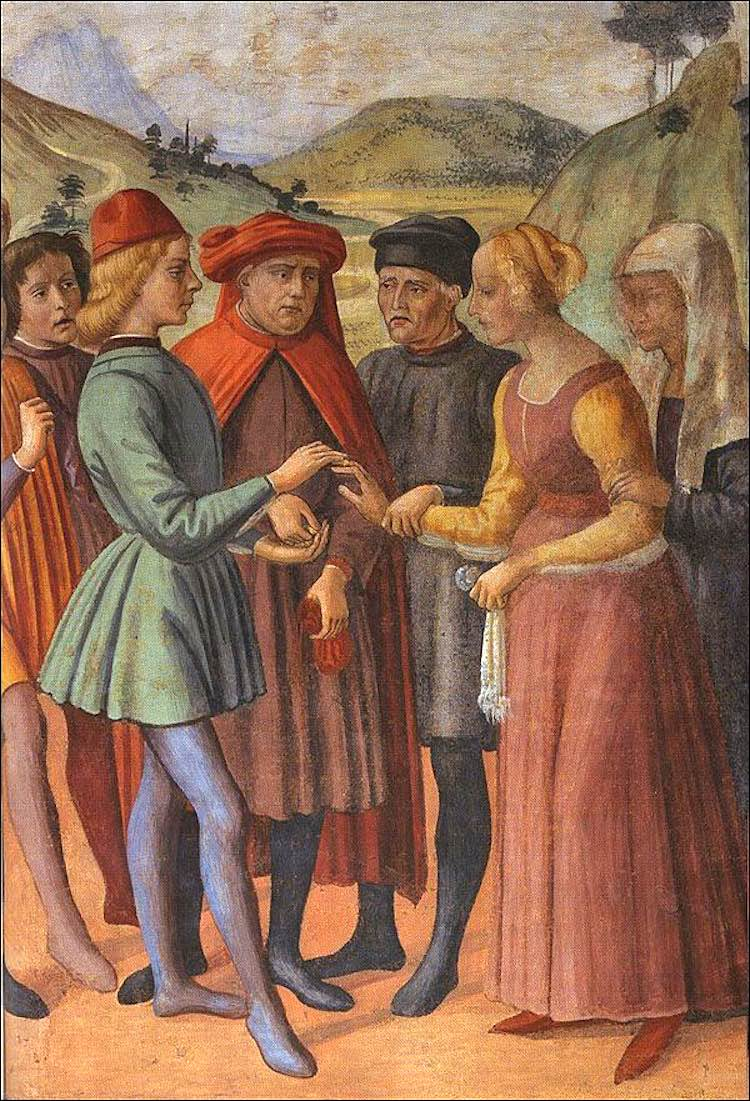 Grazie per l’attenzione!
L’arte dei Giudici e Notai nel Medioevo: sapienza e prestigio a servizio dei cittadini
24